EPOS Data Portal Open Source
Valerio Vinciarelli (EPOS ERIC)
Open Source Release
Data Portal developed in collaboration with scientists and IT experts

Adopting advanced software technologies for integrating data coming from heterogeneous sources.

The Data Portal is officially Open Source since December 2023

The release includes:

The source code of the entire microservice-based software
Technical documentation
Multi-platform application which allows users to easily install it locally or remotely

Released under the GPLv3 license.
How to use
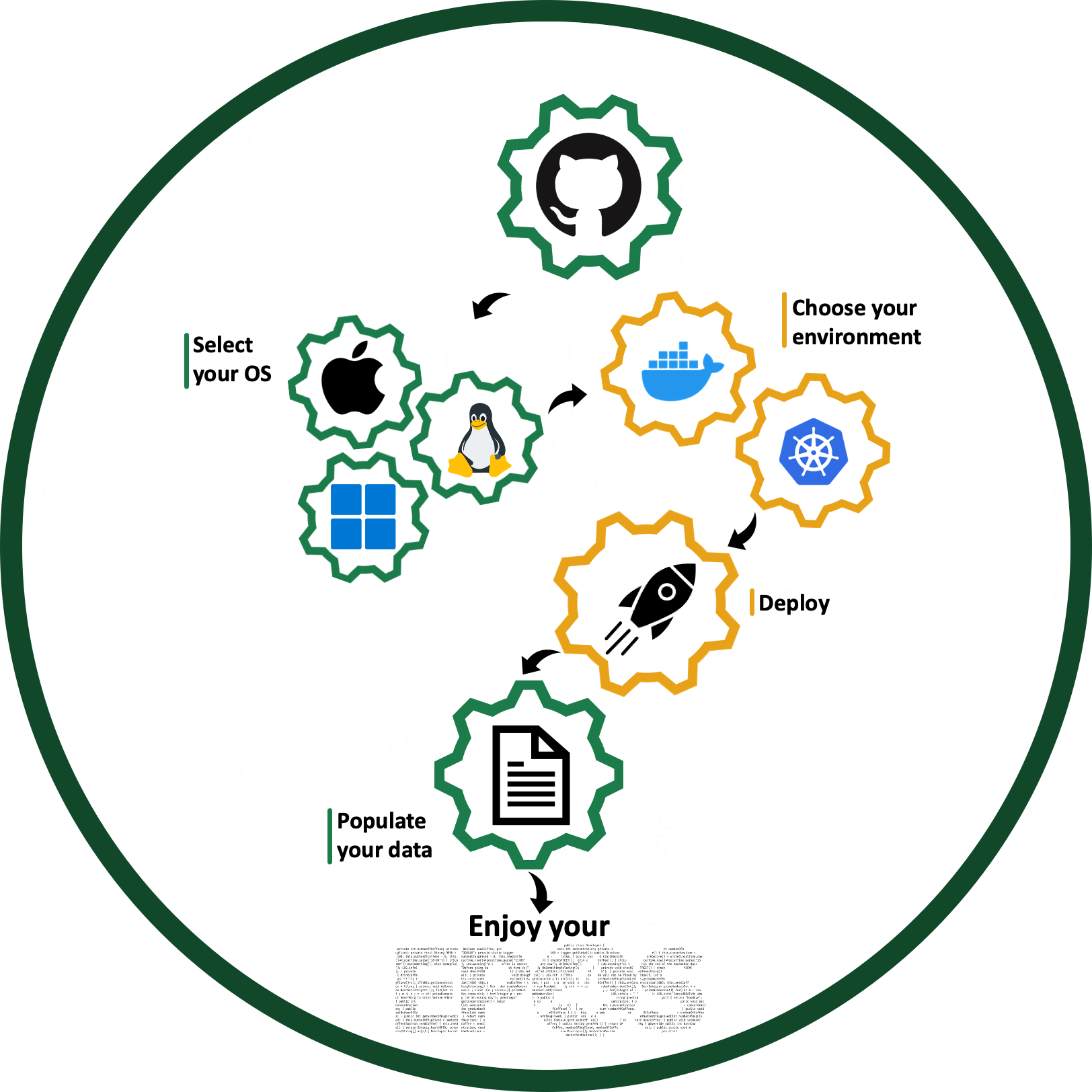 Download the application from GitHub

Let the application deploy your Data Portal

Populate your Data Portal with metadata

Access to your Data Portal
Stakeholders
The EPOS Data Portal Open Source software enables other communities, initiatives and research infrastructures to capitalize on the work done within EPOS.
Three target user groups:
Generic users (who want to use the software and install it on their own laptop)
Developers (who want to access and modify the code)
System administrators (who want to deploy it on a server to create an infrastructure) 
This multi-faceted approach ensures that EPOS Open Source can be utilized by a wide range of users and can facilitate collaboration across different scientific disciplines.
Availability
The platform's source code and documentation are both available on GitHub 
making it easy for developers to contribute to its development 
potentially improving its overall quality and competitiveness
Application available on GitHub, for local machines and servers (Docker + Kubernetes)
Open Source Webpage: https://epos-eu.github.io/epos-open-source/
Showcasing Open Source Solution
Presented at EGU 2023
EPOS Open Source: A platform for integrating high-quality research products and services

Presented at AGU 2023
EPOS Data Portal Open Source: a FAIR Data Management Tool for Multi-disciplinary Data Integration in Solid Earth Sciences and beyond

Will be presented at EGU 2024
The EPOS open source platform for multidisciplinary data integration and data analysis in solid Earth science
Advancing Open Data Portals: Learnings from the EPOS Open-Source Solution
Social media
Web site
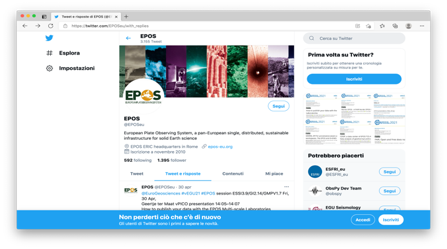 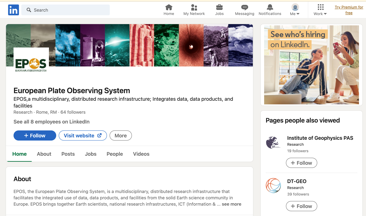 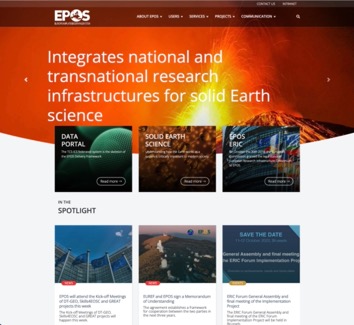 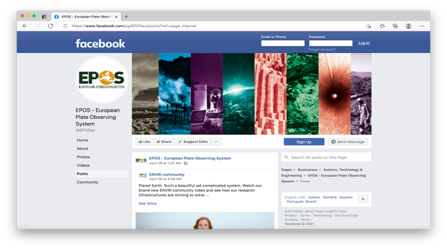 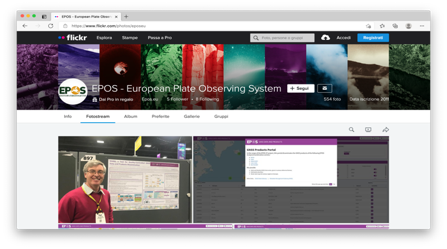 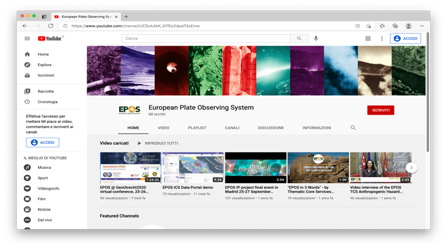 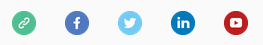 www.epos-eu.org
Thank You!